XI Международный конкурс-фестиваль «Пусть всегда будет солнце!»
Проводится на территории 
г. Владивостока Комитетом образования г. Суйфэньхэ
Павлова КаринаДиплом лауреатаI степени«Альбом памяти»
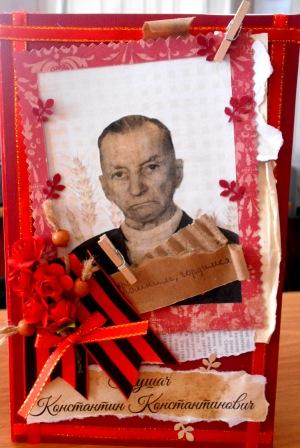 Кирпа СофьяДиплом лауреата II степени«Кот матрос»
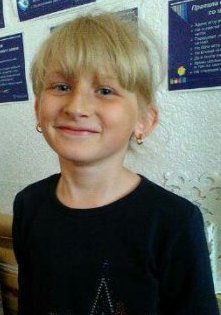 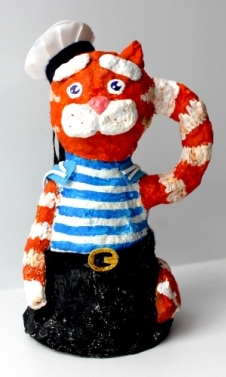 Ходжер АлинаДиплом лауреата II степени«Дерево погибшим в Великой Отечественной войне»
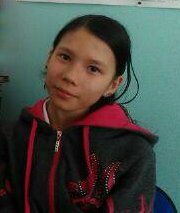 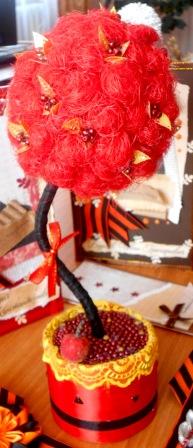 Кирпа Наталья КонстантиновнаДиплом за подготовку победителей
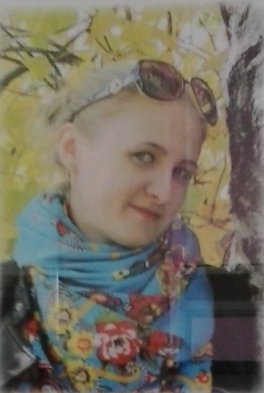 В подарок – шоколад и магниты с видами г. Владивостока